Физика человека
Естествознание 11 класс
Составил: Скорикова М.А., 
учитель биологии 
и естествознания
 первой категории
Цели урока:
повторить некоторые законы термодинамики,механики и гидродинамики применительно к физиологии человека;
ориентировать старшеклассников на установление зависимости
между строением, выполняемой функцией и физическими 
закономерностями органов и систем органов человека.
Оборудование: таблицы, слайды и видеофрагменты по теме урока.
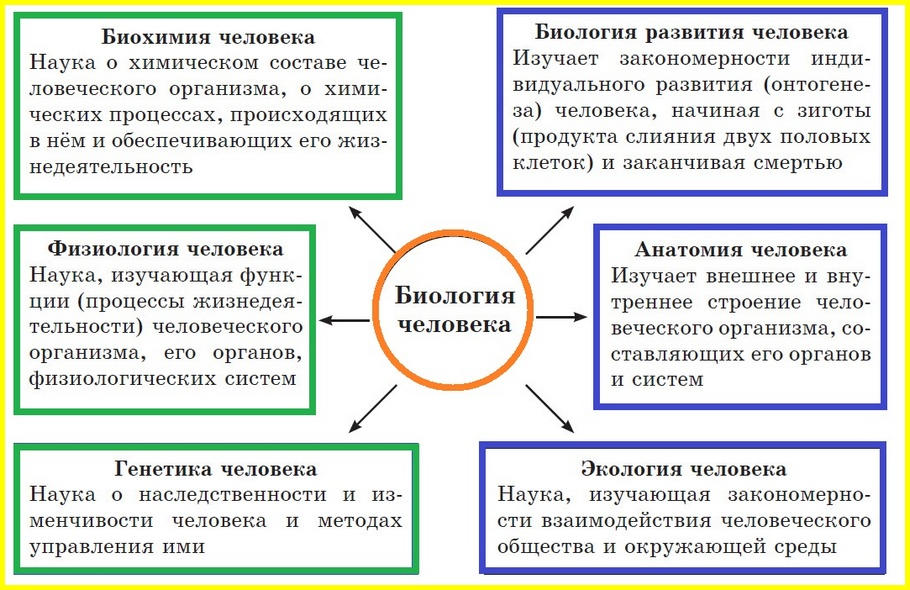 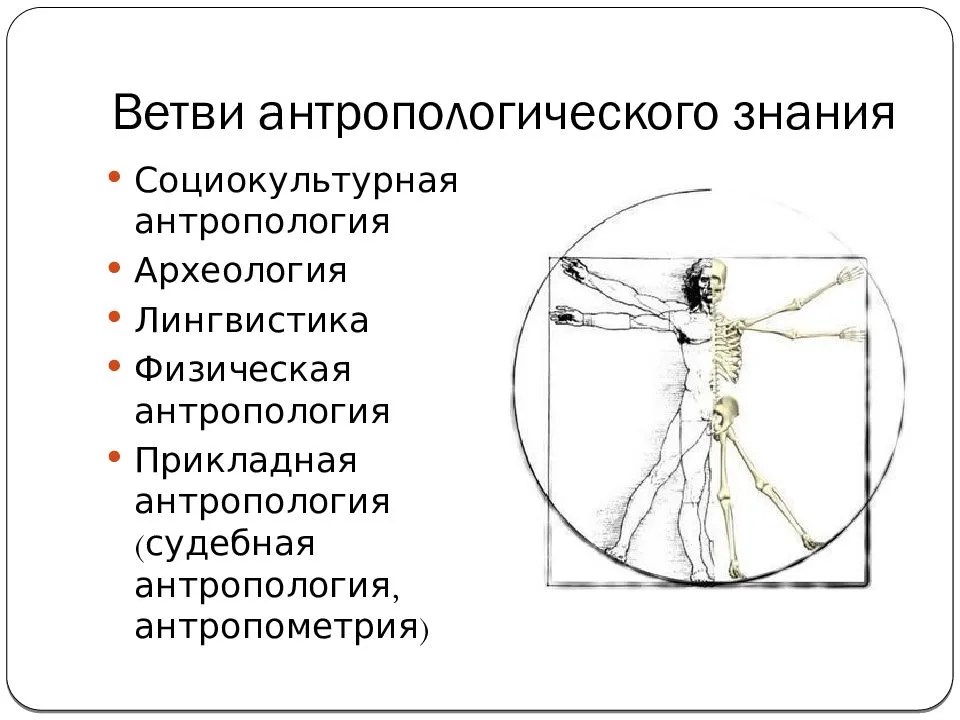 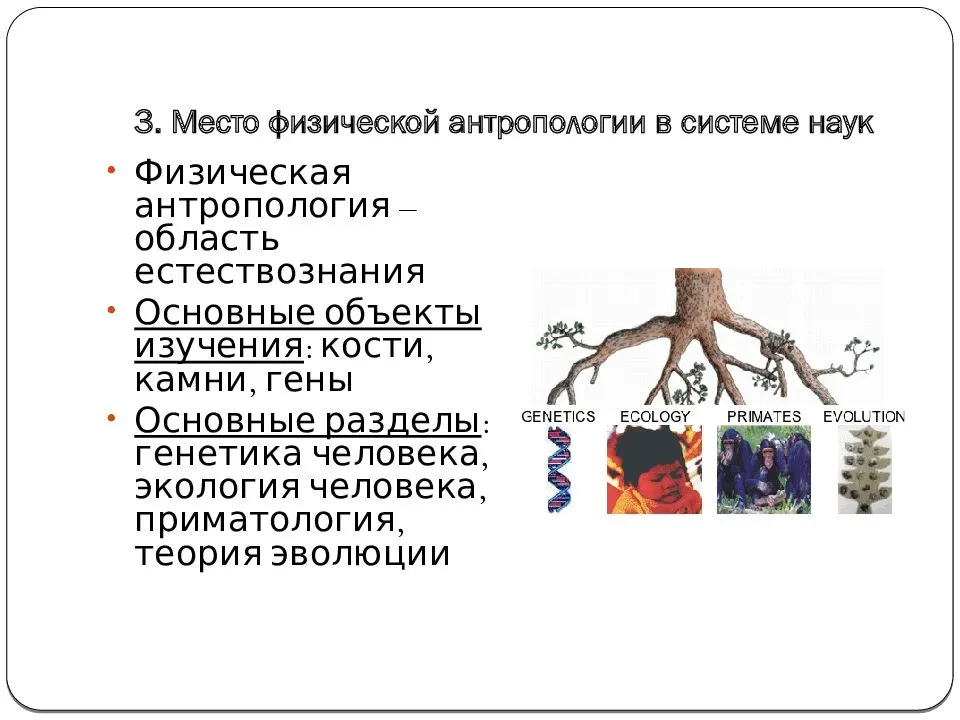 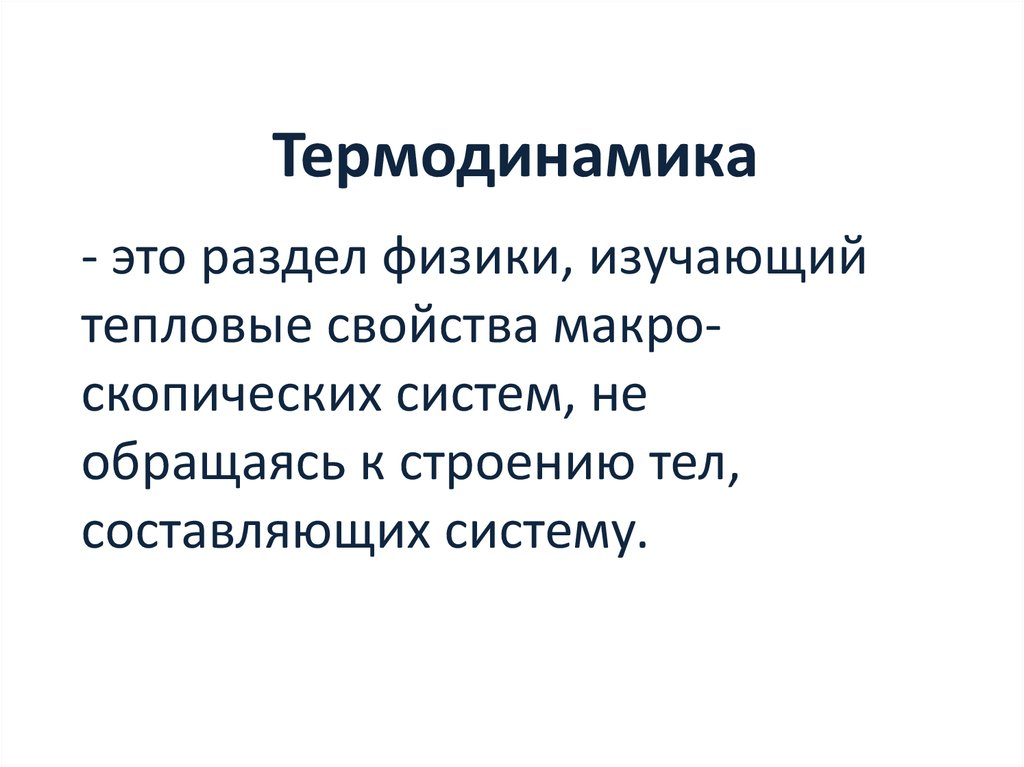 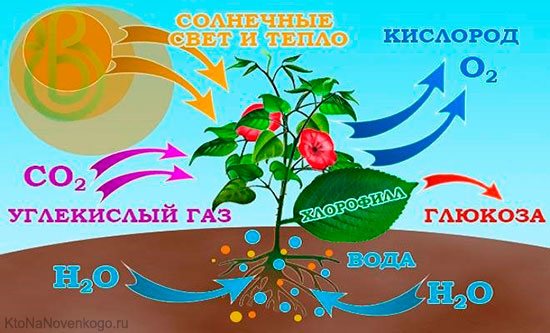 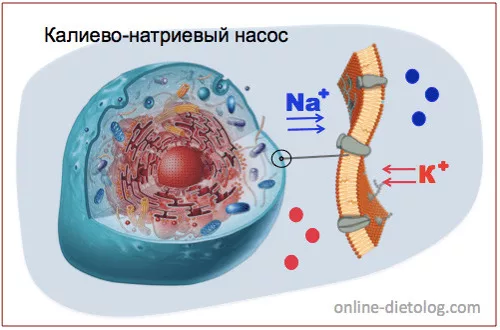 Термодинамические процессы
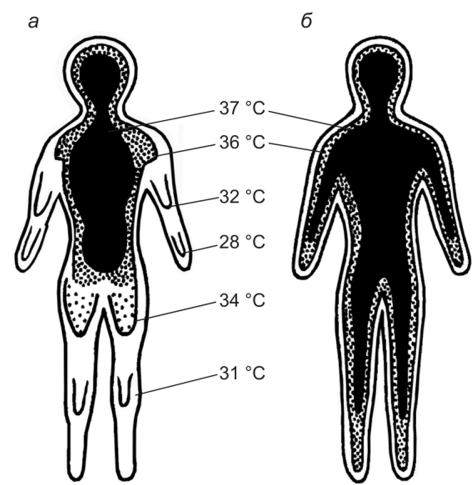 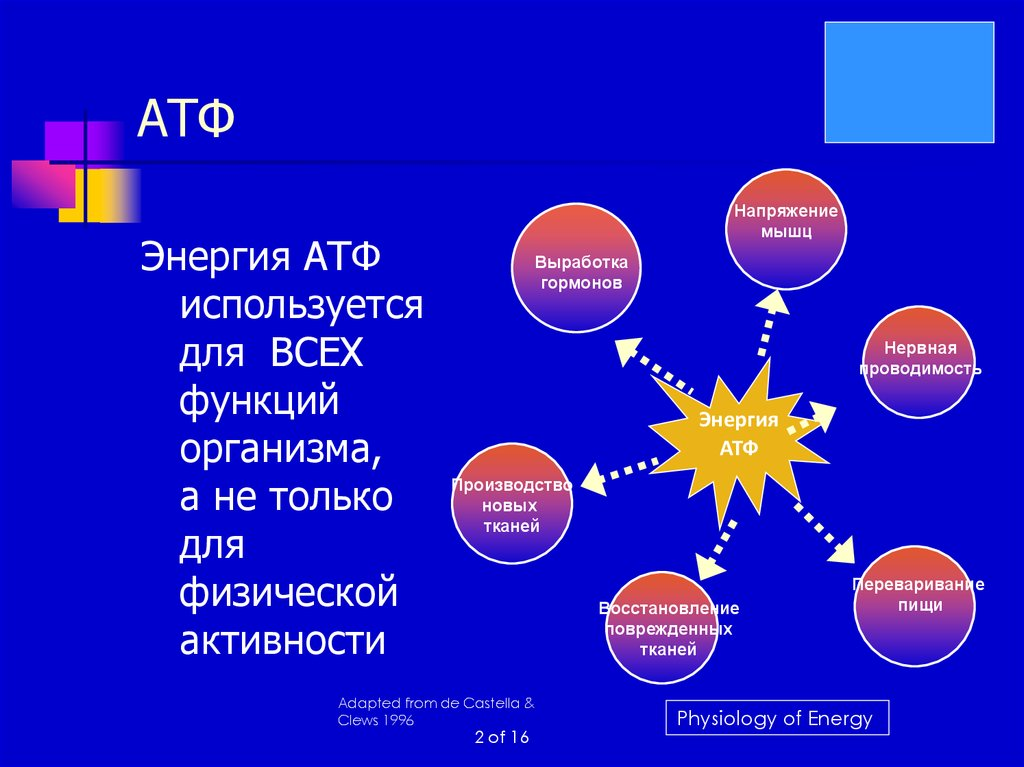 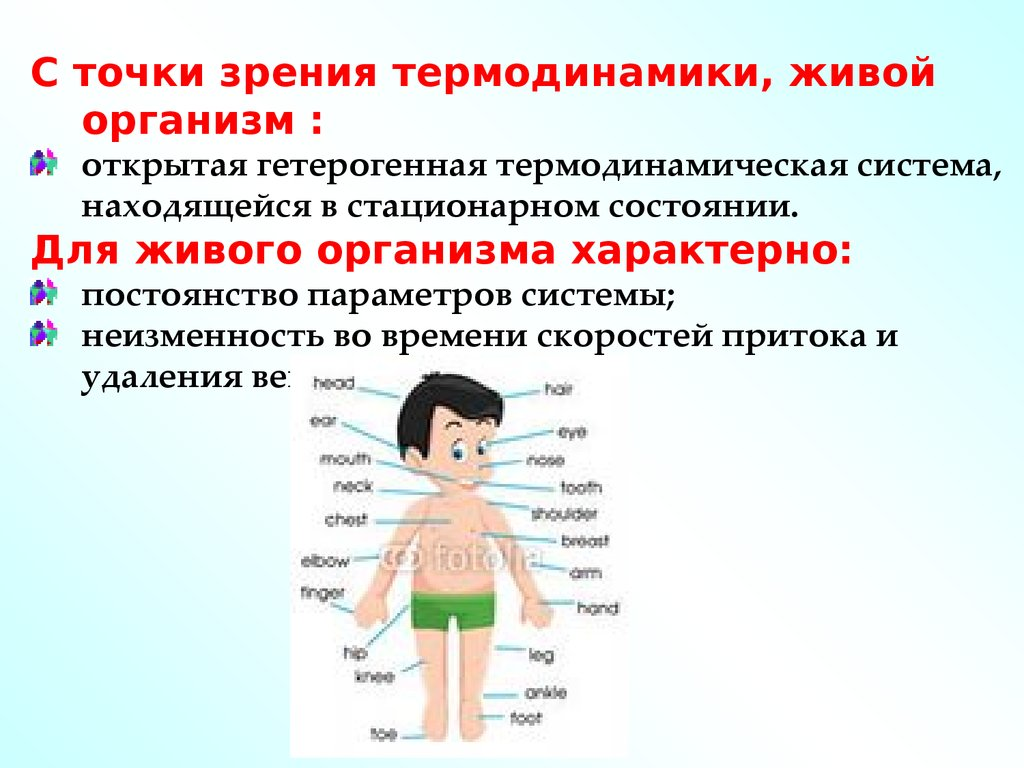 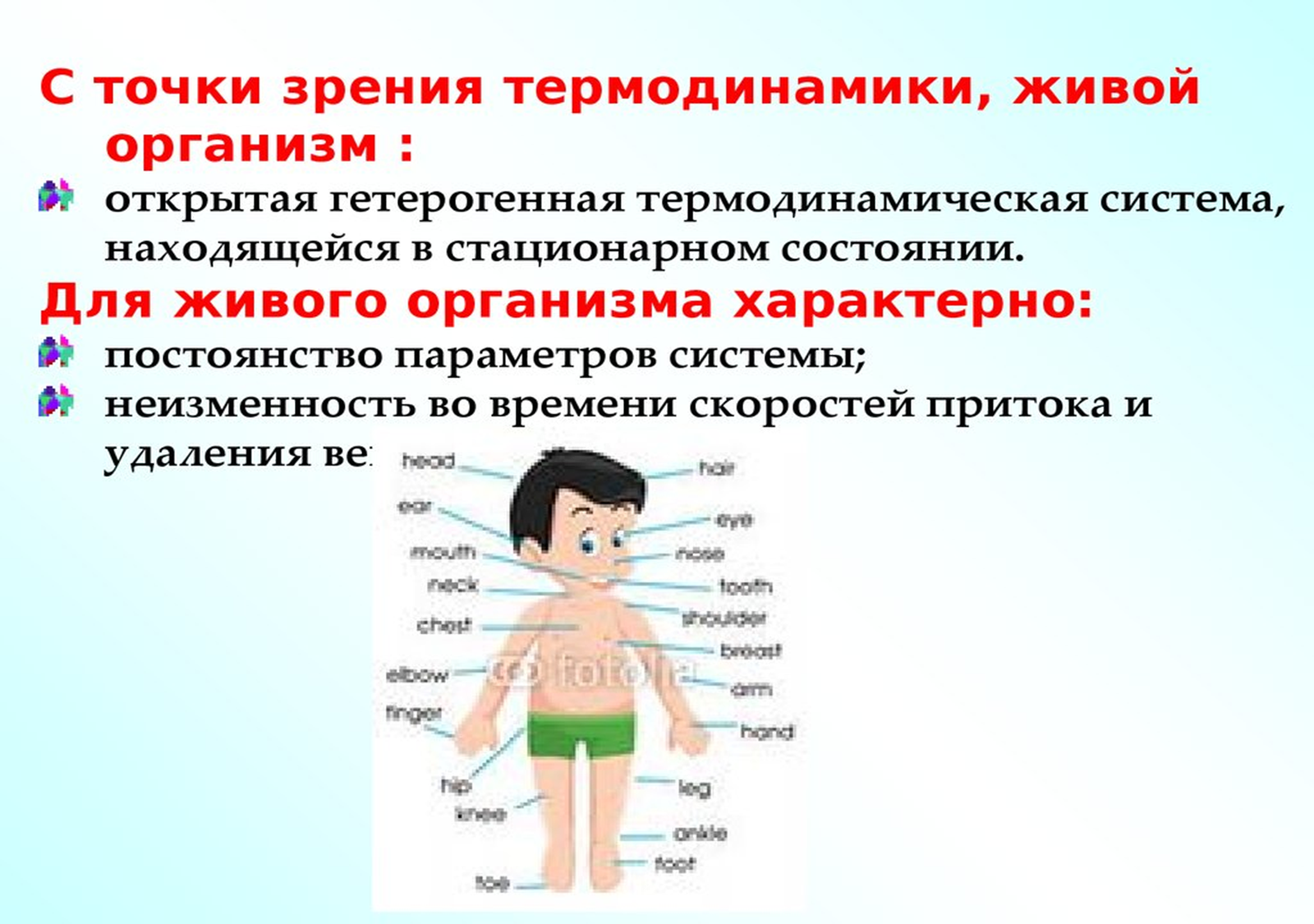 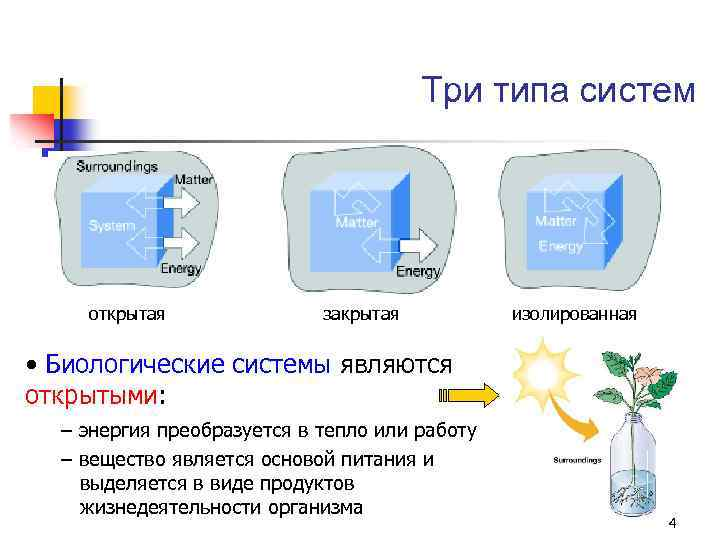 Первое начало термодинамики  — это закон сохранения энергии
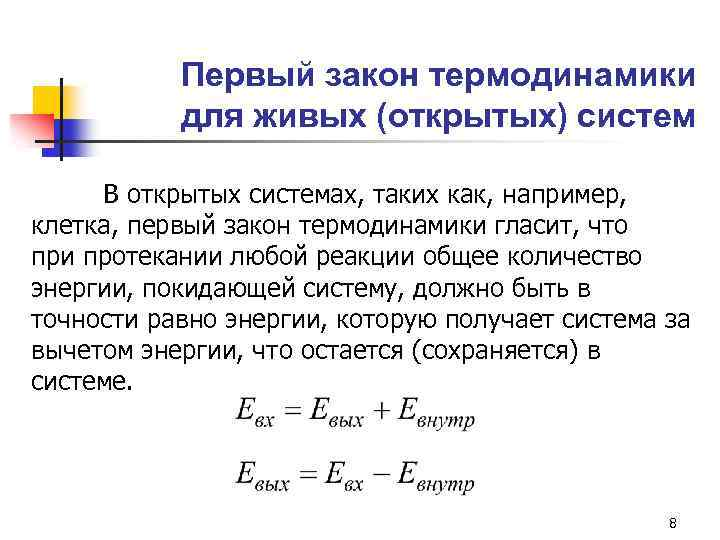 Закон сохранения энергии управляет всеми явлениями природы и связывает их воедино.
Герман Гемгольц               Джеймс Джоуль
Обосновал на опытах закон сохранения энергии
Дал полную формулировку первому закону термодинамики
Юлиус Майер
Одним из первых открыл фундаментальный закон природы — 
закон сохранения и превращения энергии.
В 1840 - 41 как корабельный врач принимал участие в плавании на о. Яву.
Цвет венозной крови матросов в тропиках значительно светлее, чем в северных широтах
Изменение цвета венозной крови привело его к мысли, о существовании связи между потреблением вещества и образованием тепла
Установил, что количество окисляемых продуктов в организме человека возрастает с увеличением выполняемой им работы
Теплотаи механическая работа способны взаимопревращаться
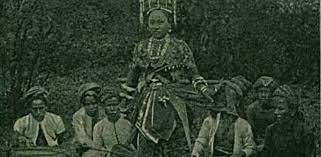 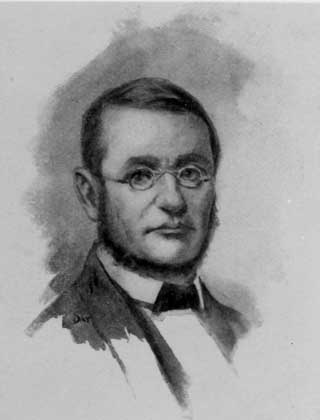 «...температурная разница между собственным теплом организма и теплом окружающей среды должна находиться в количественном соотношении 
с разницей в цвете обоих видов крови, т. е. артериальной и венозной... 
Эта разница в цвете является выражением размера потребления кислорода или силы процесса сгорания, происходящего в организме».
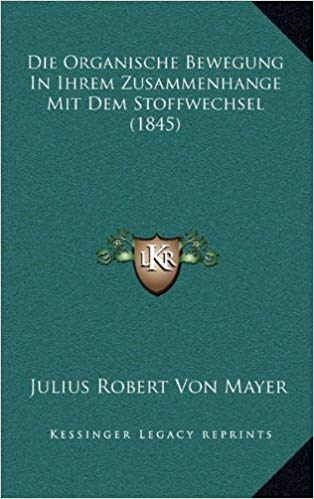 «О количественном и качественном определении сил» 1841г, опубликована в 1881

 «Замечания относительно сил неживой природы» (1841, опубликована в 1842). 
впервые сформулировал закон сохранения энергии,  в работе 
«Органическое движение в его связи с обменом веществ» (1845)
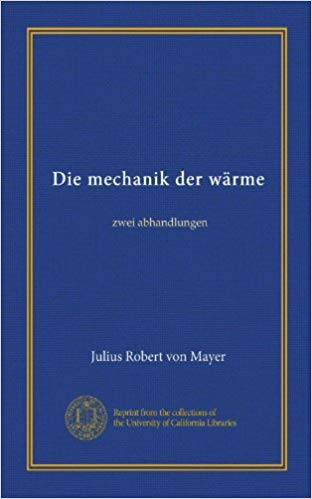 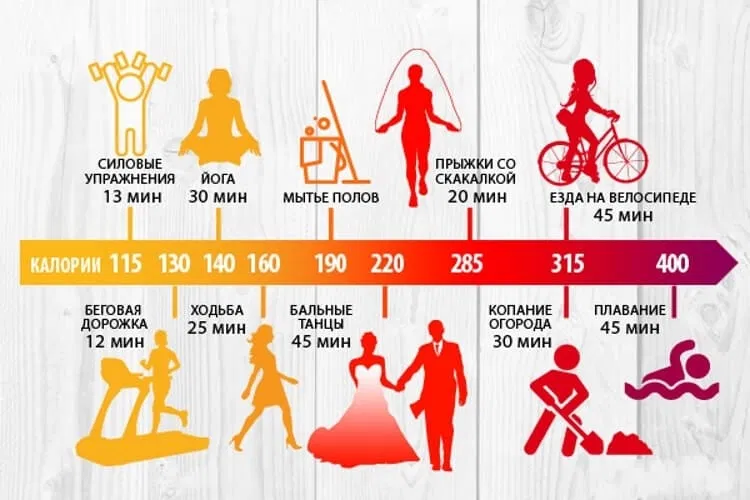 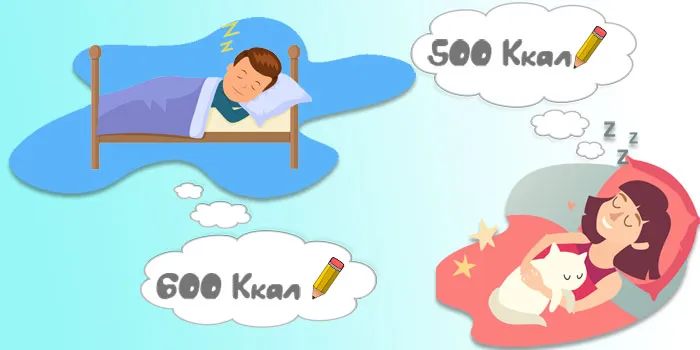 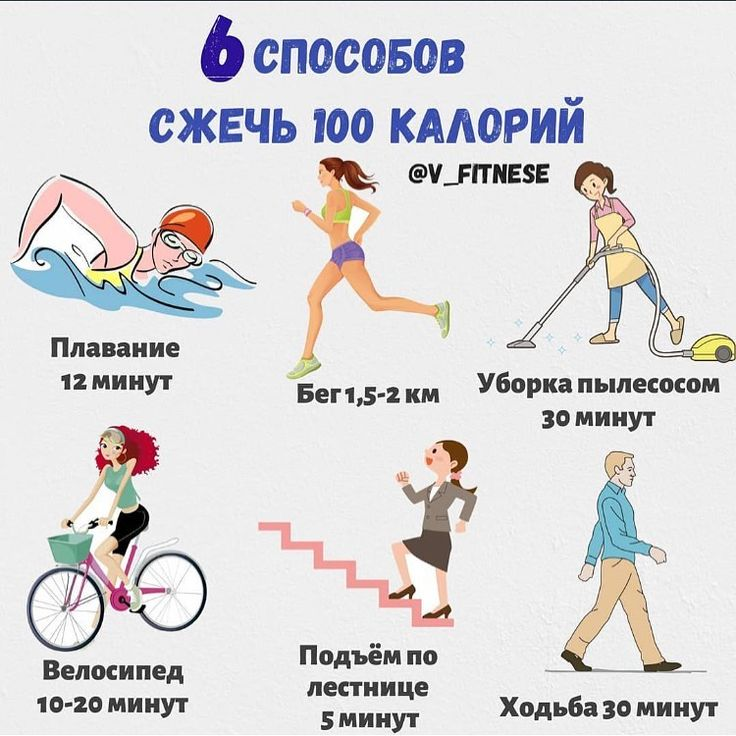 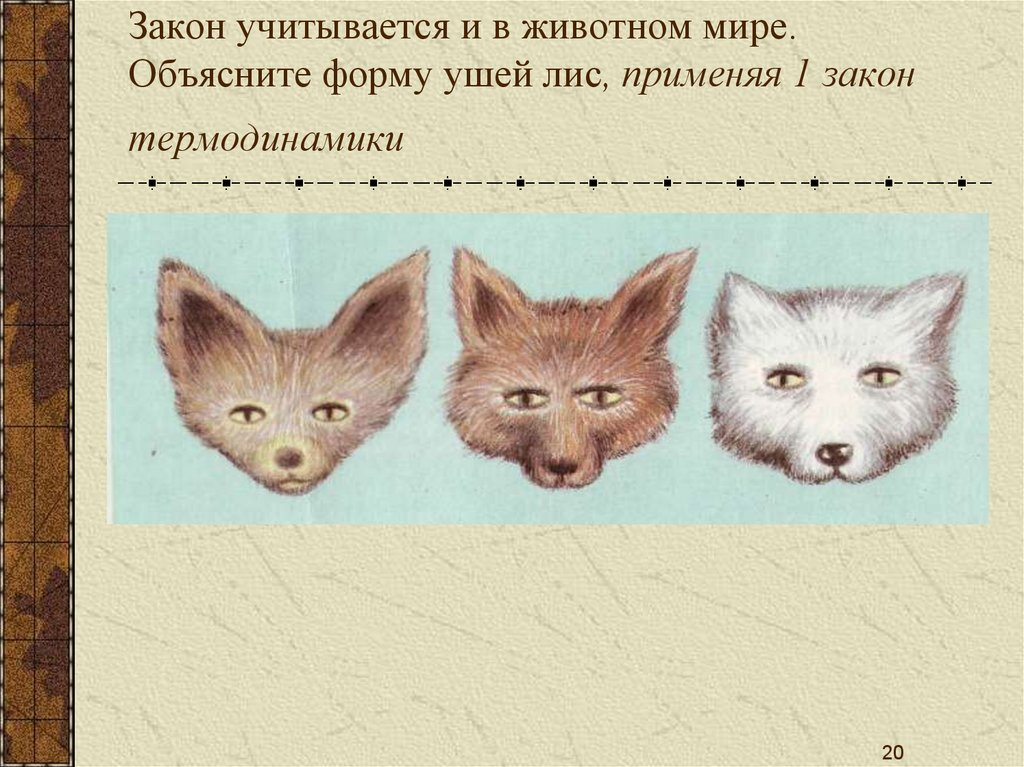 Фенёк (степная)                           среднерусская лиса                                                    песец
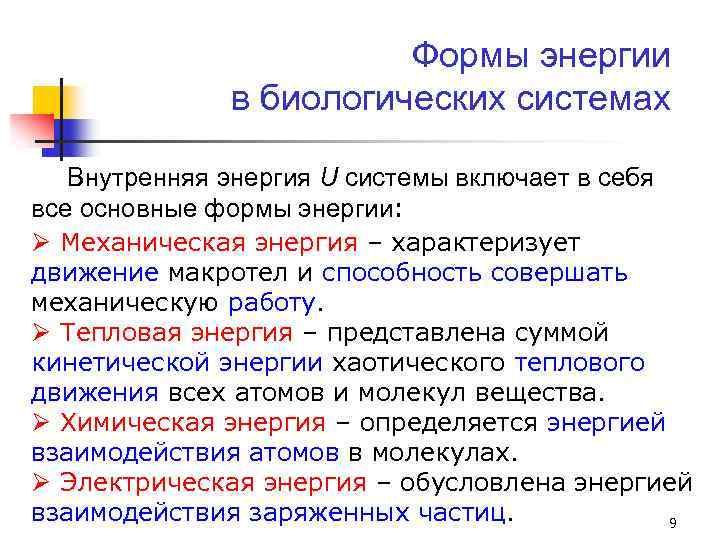 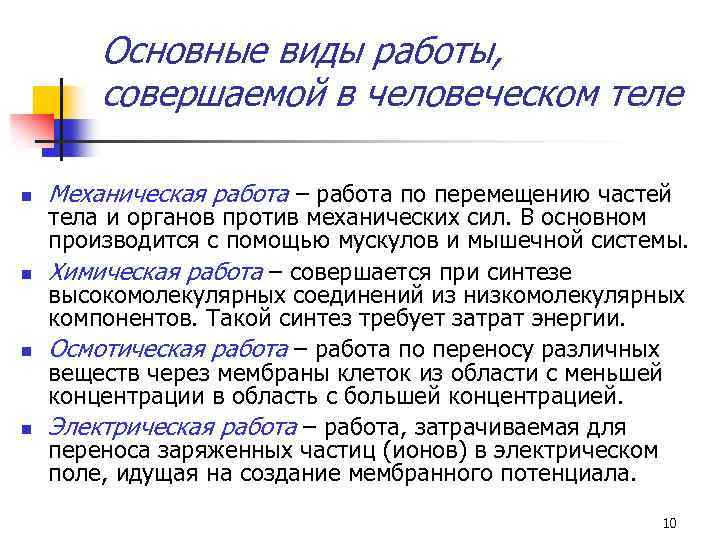 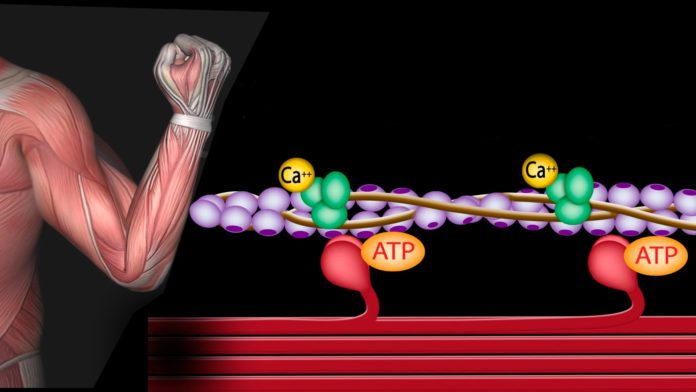 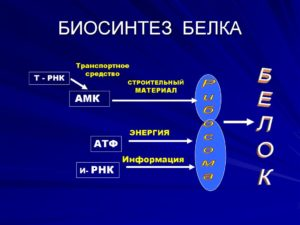 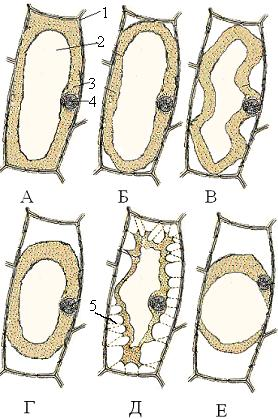 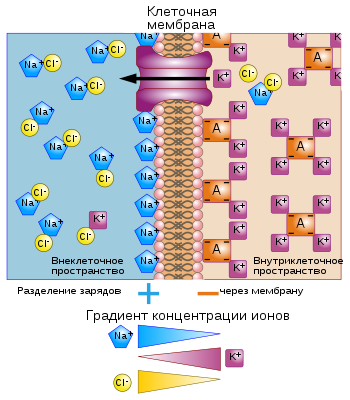 Рудольф Юлиус Иммануил Клаузиуснемецкий физик
Невозможен процесс, единственным результатом которого является получение системой теплоты от одного тела и передача её другому телу, имеющему более высокую температуру, чем наиболее известная: Теплота не может переходить сама собой от более холодного тела к более тёплом.
Скелет человека с позиции  механики
Биомеханика это наука, которая изучает и анализирует многогранные и разносторонние движения живых существ.
Рычаг относится к простейшим механизмам. Представляет собой жёсткую балку, имеющую возможность вращаться вокруг точки опоры (подвеса)
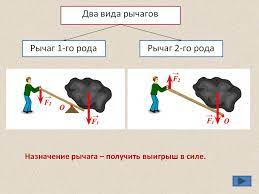 рефлексия
1.Какой рисунок иллюстрирует термодинамическую систему?
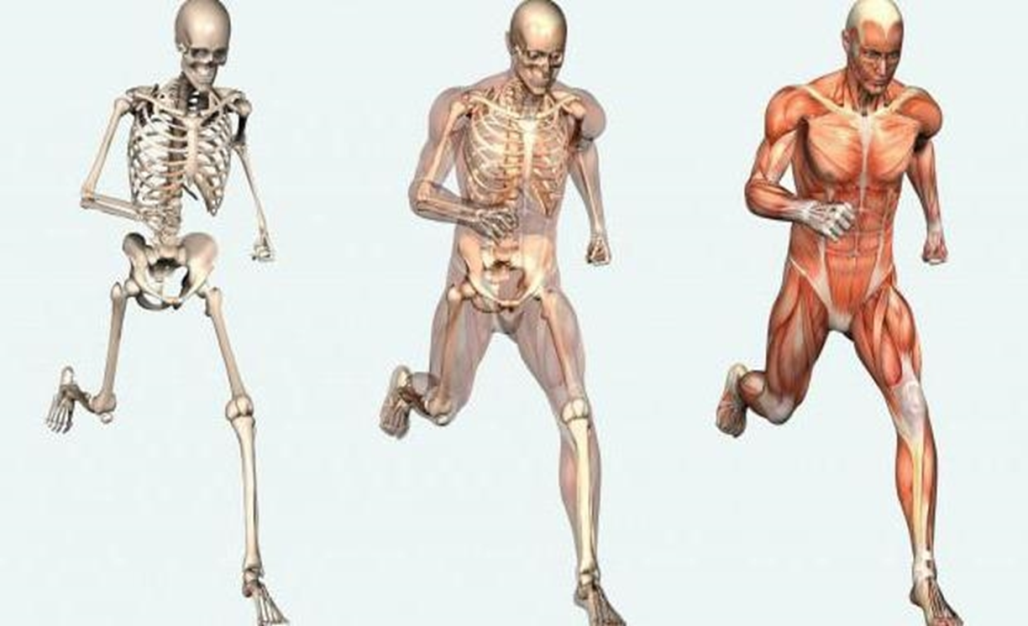 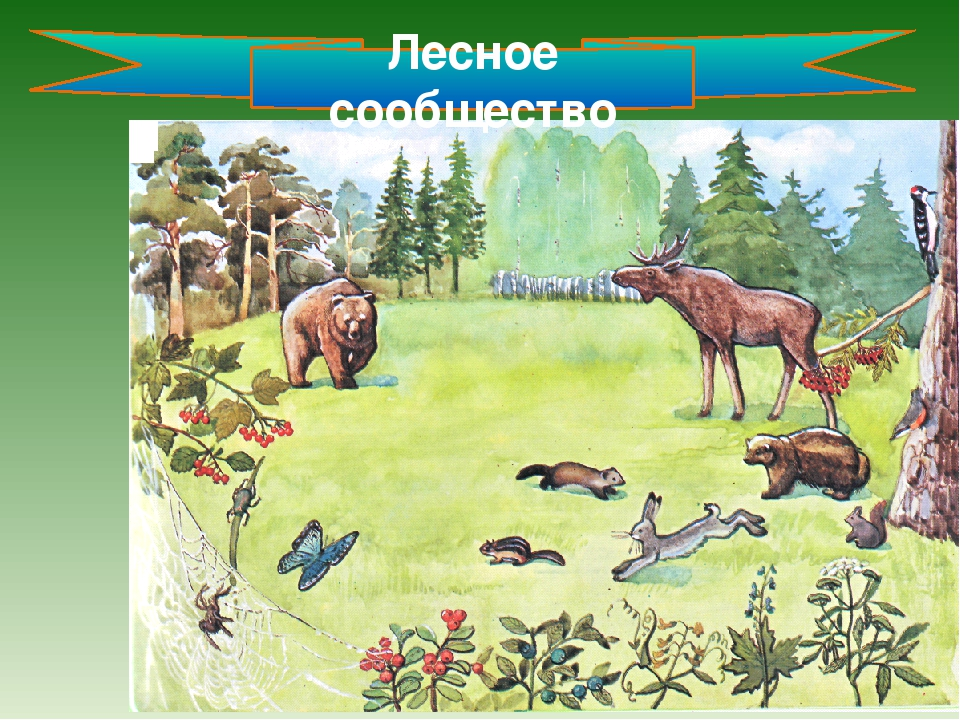 1.

2.



                                      3.
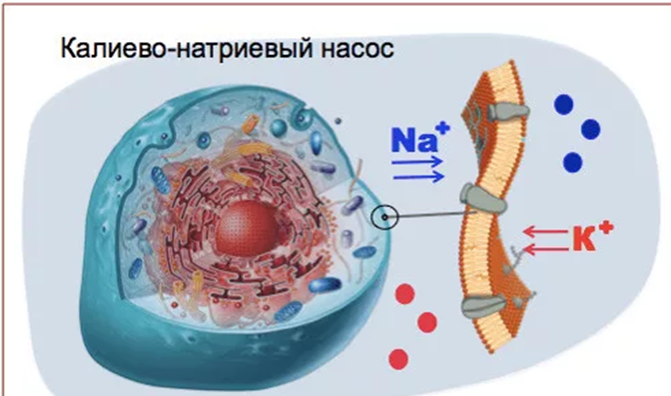 2.Установите соответствие законов физики и процессов в организме человека:
Дыхание
Опорно-двигательная
Обмен веществ
Движение крови
Орган зрения
Давление
 Выделение
Закон рычага (механика)

Закон сохранения энергии

Закон Дальтона

Закон оптики

Закон гидродинамики

Диффузия
Закон Генри
3.Рука, согнутая в локте, — пример
Какие механизмы теплоотведения «работают» в следующих ситуациях:
4.
для уменьшения боли мы дуем на ранку или ожог;

 при высокой температуре на лоб кладут влажное полотенце;

для быстрого снижения температуры больного обтирают водкой;
5. Акустика — это направление физики (раздел механики), изучающее…
Механизм цветового зрения
Парциальное давление
Природу звука и  его возникновение, распространение
Мембранный потенциал
Кровяное давление
ЦИФРОВЫЕ ОБРАЗОВАТЕЛЬНЫЕ РЕСУРСЫ И РЕСУРСЫ СЕТИ ИНТЕРНЕТ
http://college.ru/biologiya/
http://www.sbio.info
http://www.greeninfo.ru/
http://www.theanimalworld.ru/
Российская электронная школа. https://resh.edu.ru/.